General Engineering Interventions to COVID-19 Challenges
By
Dr. O. P. Akinyemi
Chemical Engineering Dept.
Lagos State University


August, 2020
Outline
Degree of Impacts of the COVID-19 pandemic  

The Challenges


Engineering interventions 

Conclusions

Recommendations
Degree of Impacts of COVID-19 Pandemic
As at 5th August 2020, 	
 Confirmed cases = 18,142,718 
 Death cases = 691,013  worldwide. 
								(WHO)

 Confirmed cases = 44,433 
 Death cases = 910		in Nigeria. 
								(NCDC)
The Challenges
Exposure of healthcare professionals to risk of infection, 

Non-medical and medical PPE availability,

Limited supply of medical equipment for treatment (e.g. Ventilator),

Testing rate, 

Disease spread through surface contacts, etc.
Engineering Interventions
Application of 3D printing technologies to mask, face shield and individual oxygenators production
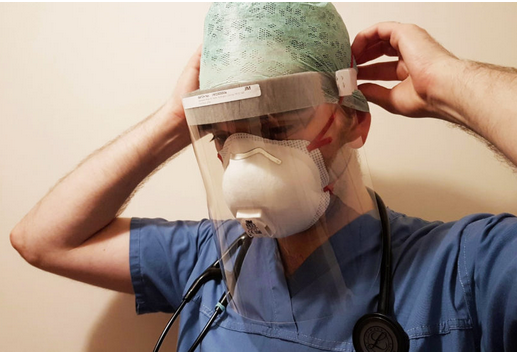 Corona Virus Isolation Pods
-ve Pressure 			No loss of fluid if plastic 
						lining tears
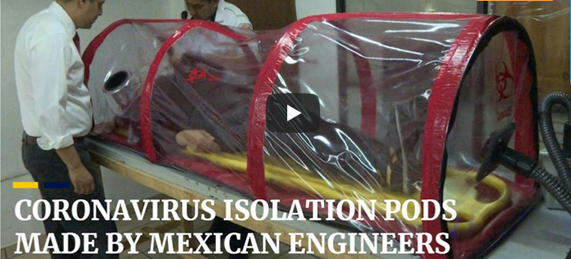 Robotics Interventions
UV Light-emitting Disinfection Robots
Robots For Enhancing COVID19 Testing
SWAB AUTOMATIC ROBOT
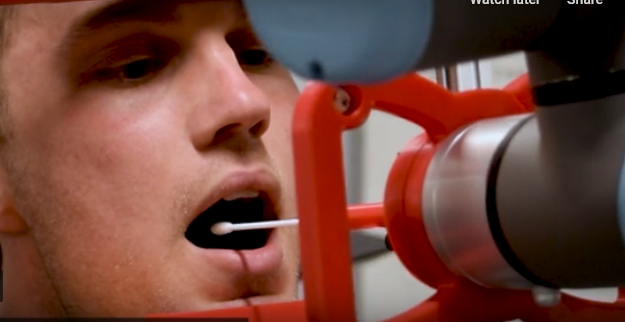 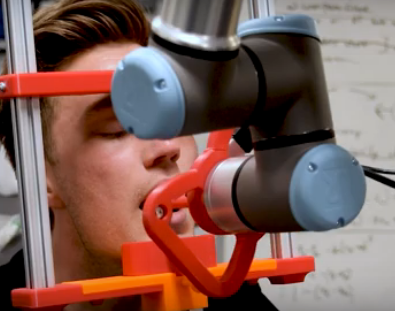 Drones Adapted For Special Services
Adapted 

to spray disinfecting chemicals in some public spaces.

 to deliver medical samples
Drones in Operations
XAG Product
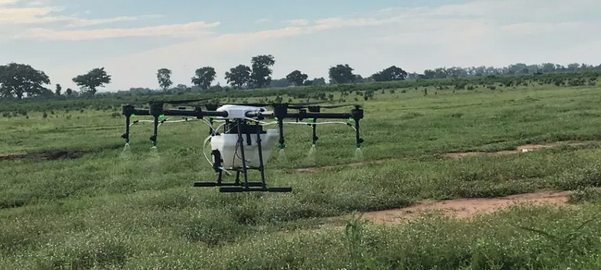 Beat Drone Product
Artificial Intelligence (AI) Traffic Sensors
Artificial intelligence used to analyze self-isolation habits and COVID-19 lockdown protocols.
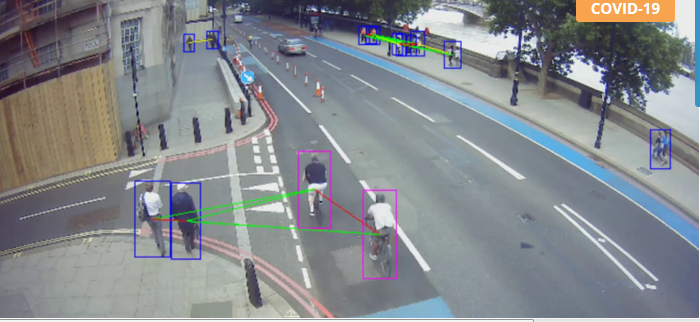 Open-Source Ventilators
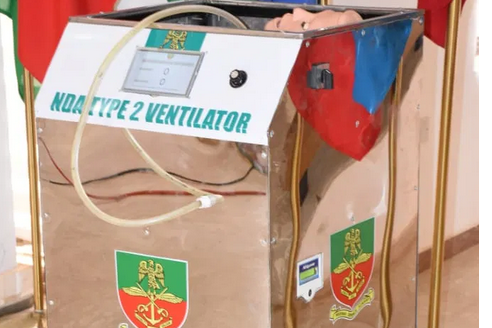 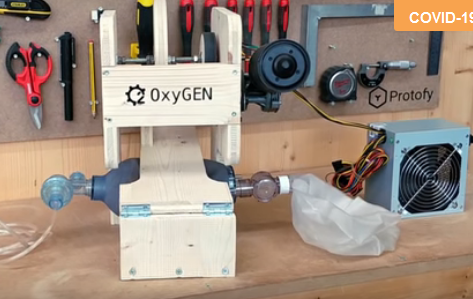 Oxford University & Kings College’s Product
Product of NDA
Chemical-Based Walk-Through Disinfection Tunnel (CB-WTDT)
Product of NDA
Automated Hand Washing Machine
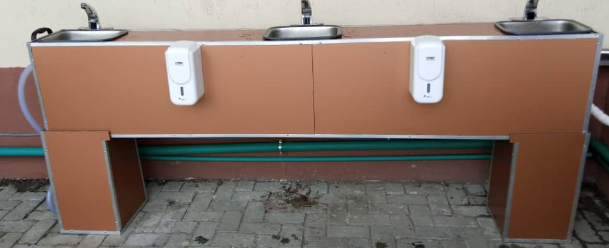 IMT product
LASU product
On-going Engineering Research Interventions
Engineers are working on how reusable PPE might help fill critical shortages. (Andre Hicks, 2020)
 

 Research funded by National Science Foundation with a one-year, $78,394 Rapid Response Research (RAPID) grant.
Conclusions
Various Engineering interventions have been done while some are on-going to find solutions to the challenges caused by COVID-19 Pandemic. 


The interventions are both made at the indigenous level within the country and international level.
Recommendations
Indigenous multi-disciplinary research into the other area of interventions should be encouraged between Engineers and experts from other professions.

Inter-University collaboration towards achieving these objectives should be encouraged.

Government should provide more fund to the universities towards such research areas. [TETFUND current provision is well appreciated]

Industries should collaborate with the universities and research institutes towards achieving the goals.
THANK YOU FOR LISTENING